FICHE METHODO
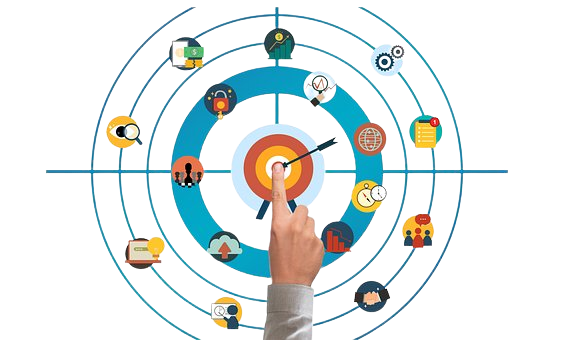 Projet APDDIEM: ……………………………..
Remarque : pour un projet : tenir compte de la temporalité (un début et une fin), les étapes (à préparer) et le résultat = livrable.
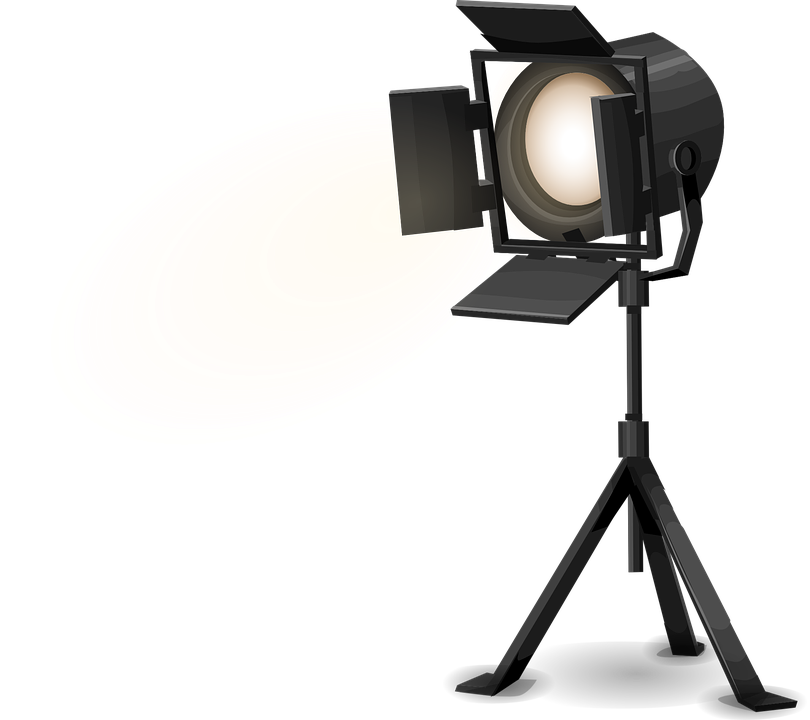 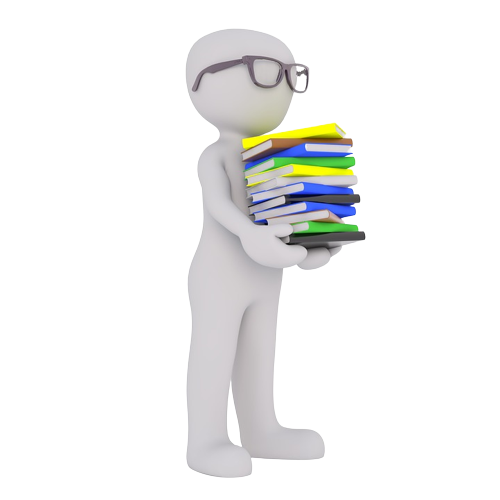 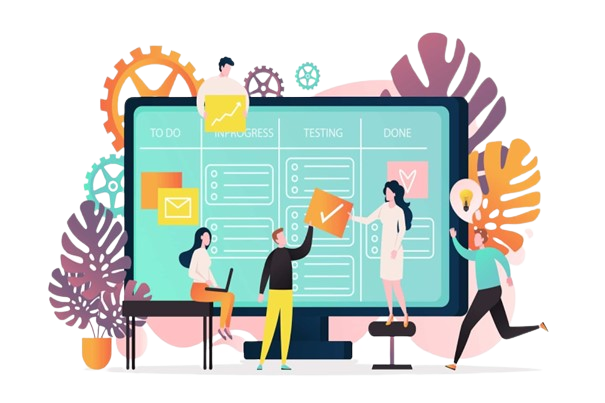 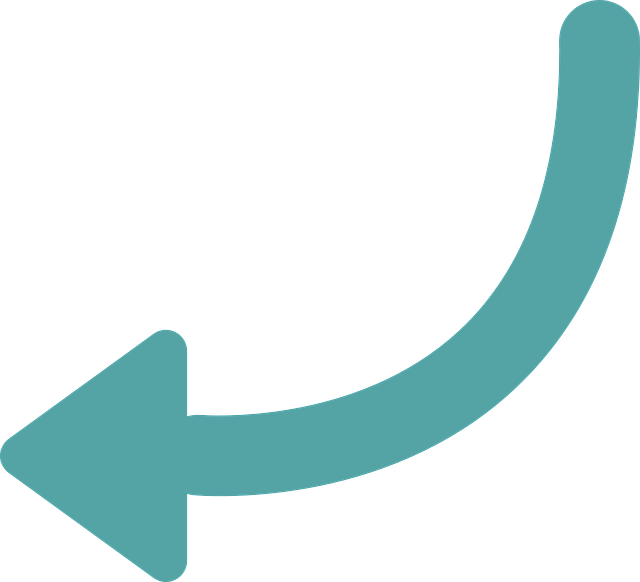 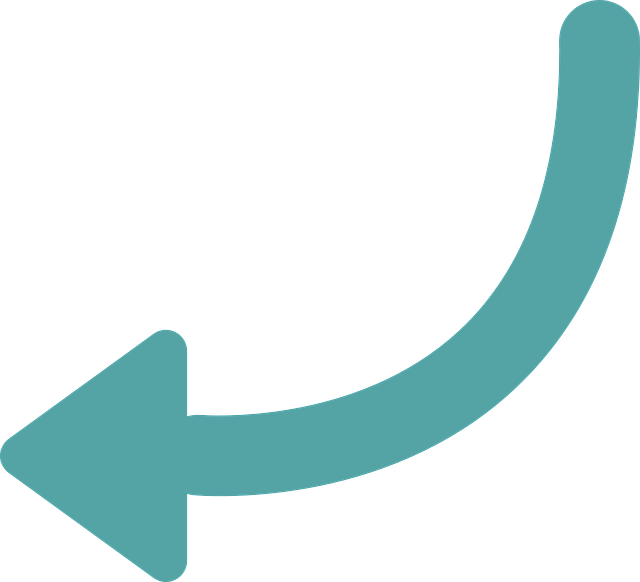 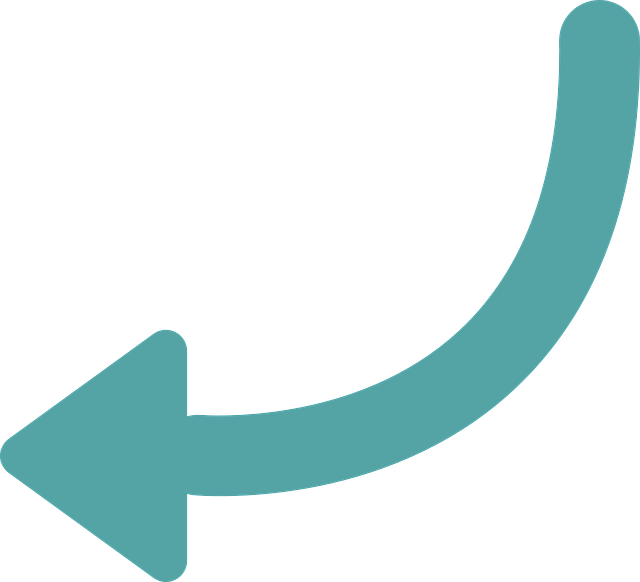 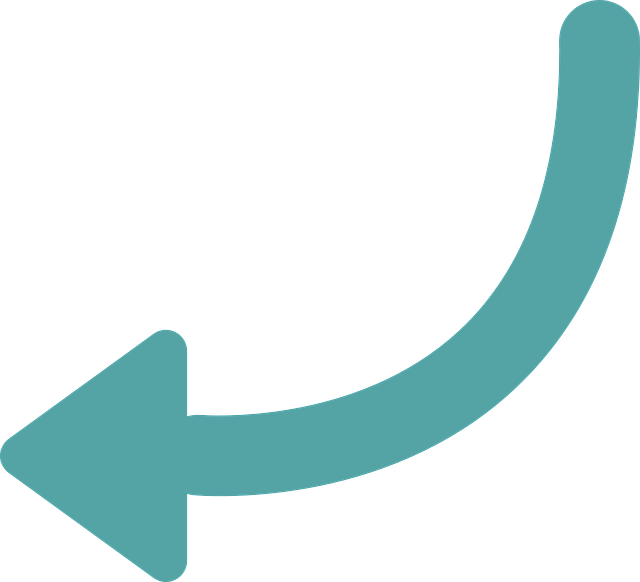 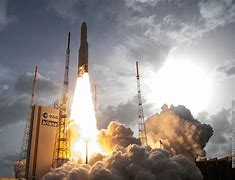 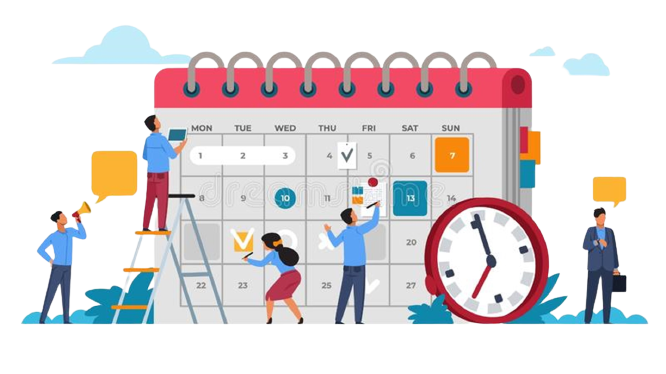 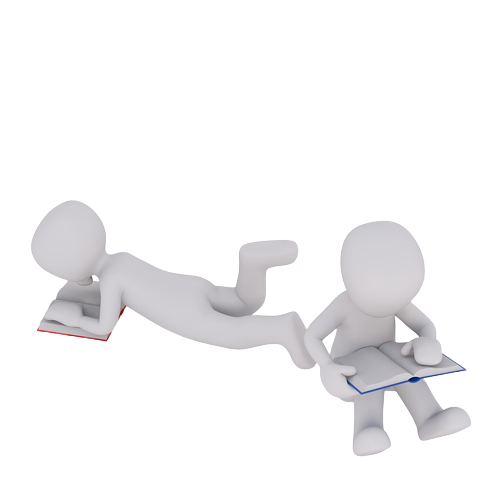 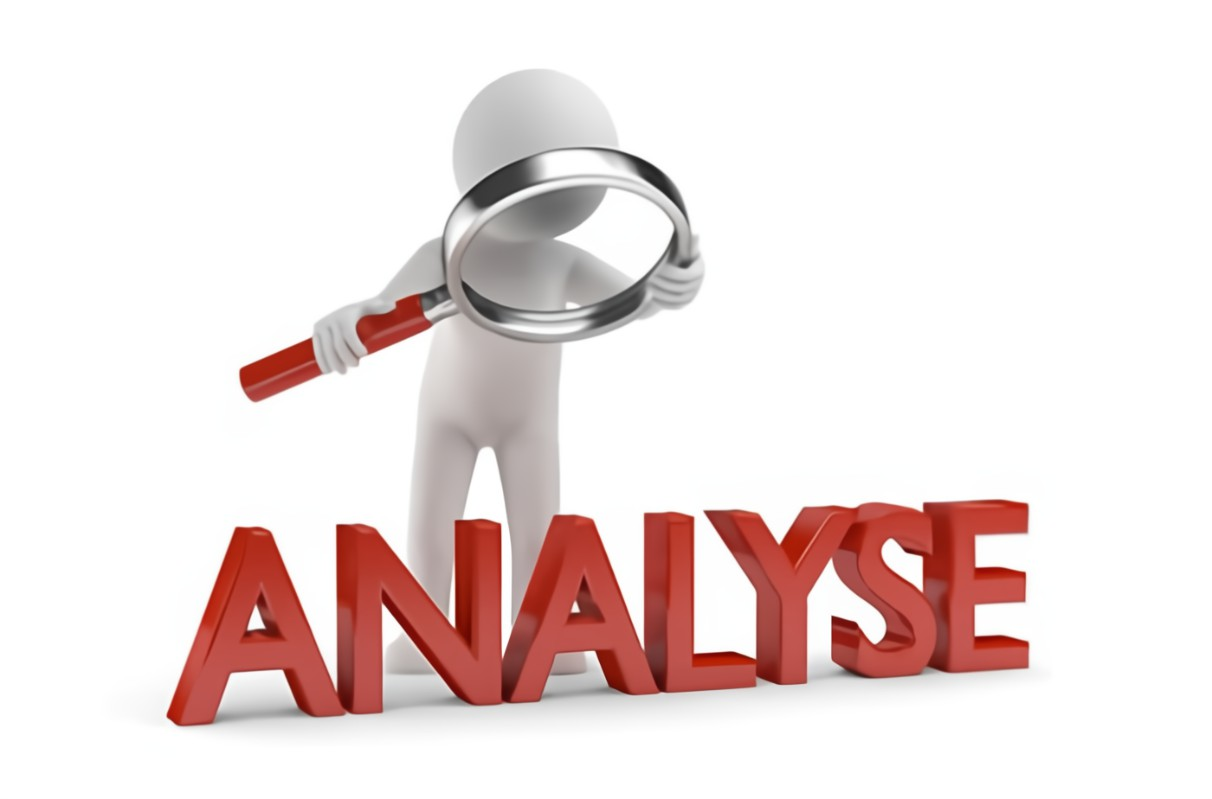 Icomme Implémenter

Etapes de lancement : - communication


- mise à disposition du livrable et présentation du prototype aux utilisateurs.
Pcomme Planifier
Le planning - Etapes clés du projet : 







- Répartition des tâches :








- Programmation du projet :
A
comme Analyser
Qui ? : 
Quel est le public cible ?
Analyse des besoins :* Objectifs généraux :* Contenus pédagogiques :* Modalités pédagogiques.* CRITERES DE REUSSITE :    - Réussites :    - Risques :    - Contraintes : 

Les ressources humaines et matérielles disponibles : * Ressources humaines : - des membres de l'équipe : - Coordinateur du projet : - les intervenants : -  et les tiers :* Matériel : 
Le budget : 
 
Le temps :
D
comme Développer
- Développement du contenu.


- Scénarisation



- Didactique
D
comme Design
Définir :- Les tâches et actions :   - Les objectifs pédagogiques : - Les compétences ou  aptitudes à acquérir :    
- Séquençage :

- Stratégie pédagogique utilisée avec le matériel correspondant.
Modalité du projet :
- Choix des supports.
- Stratégie d’évaluations
Outils d’aide à la gestion de projet :
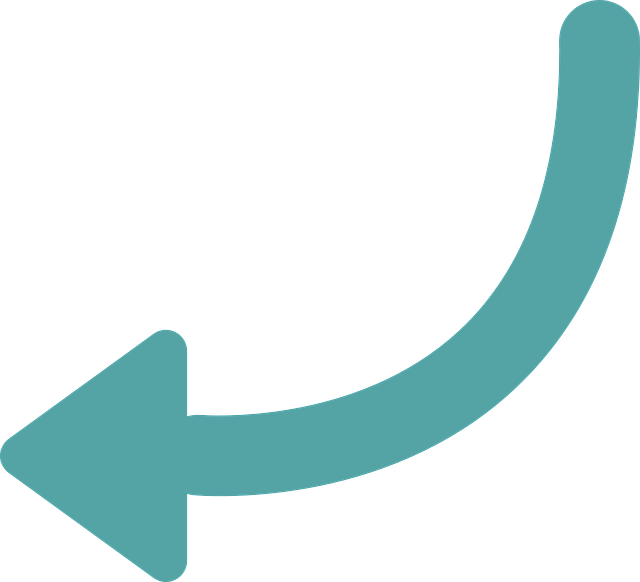 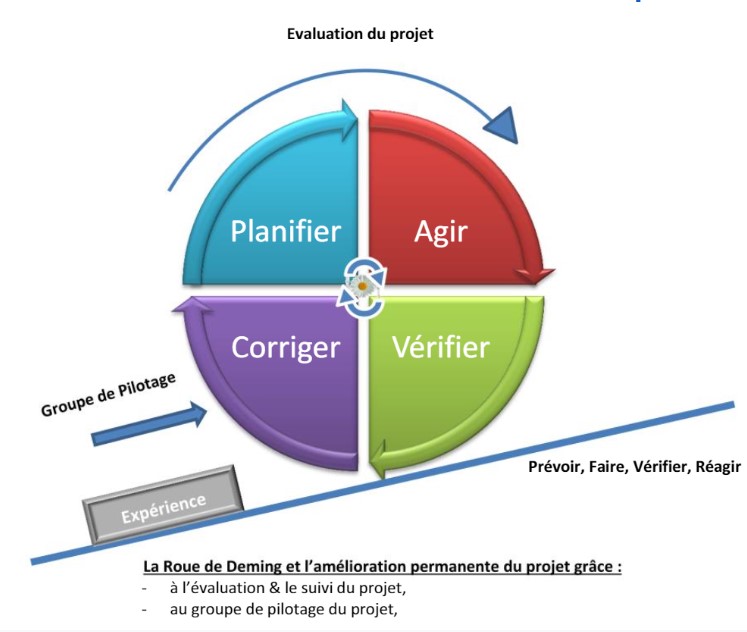 Outils d’aide à la gestion de projet :
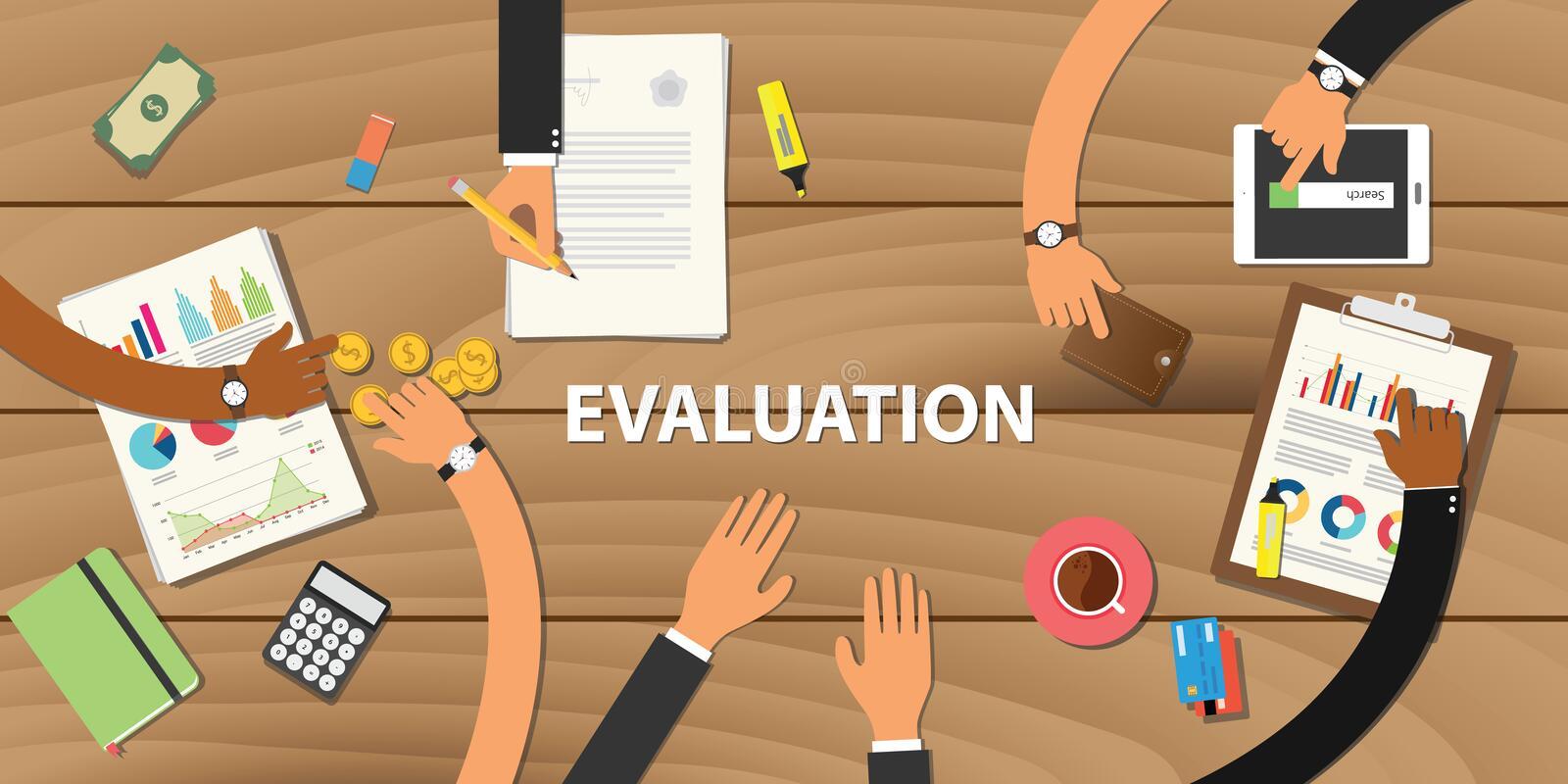 Outils d’aide à la gestion de projet :
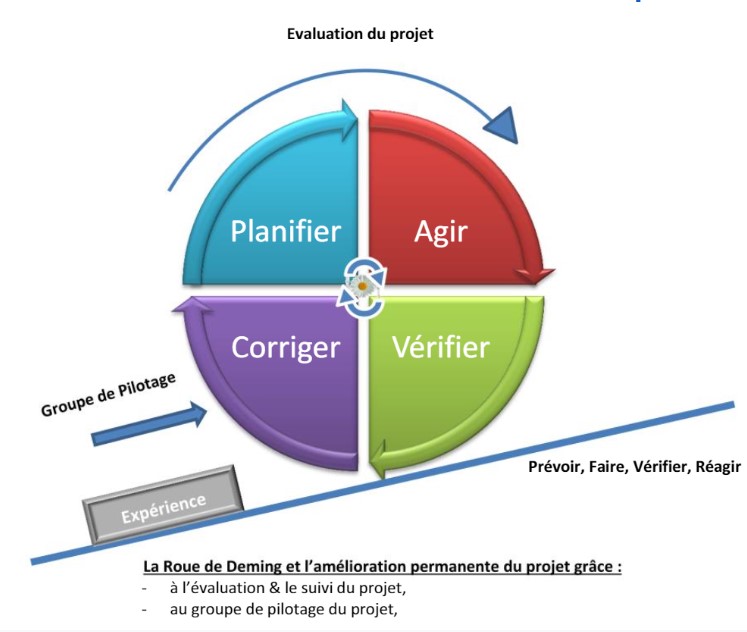 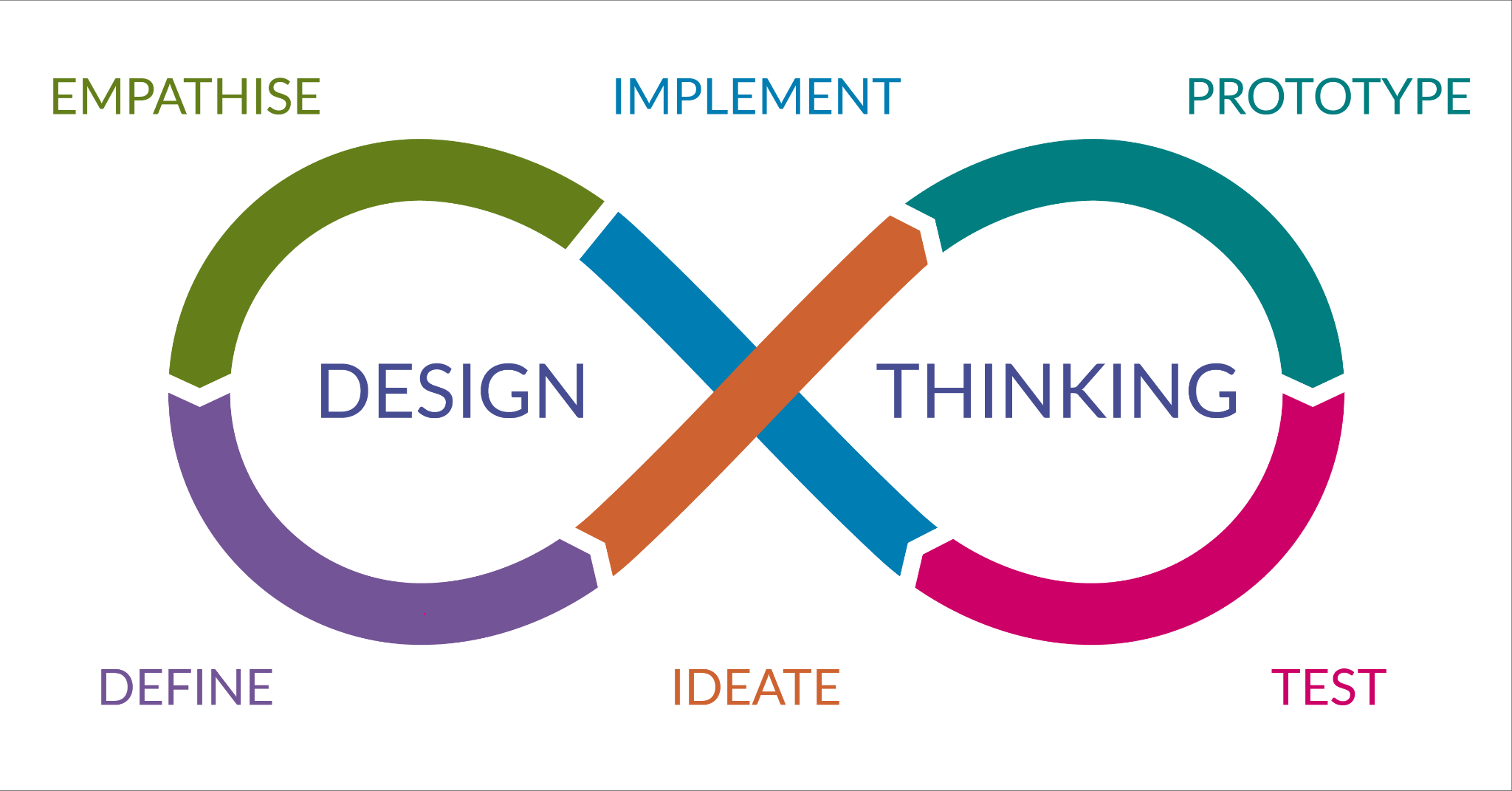 E
comme Evaluer
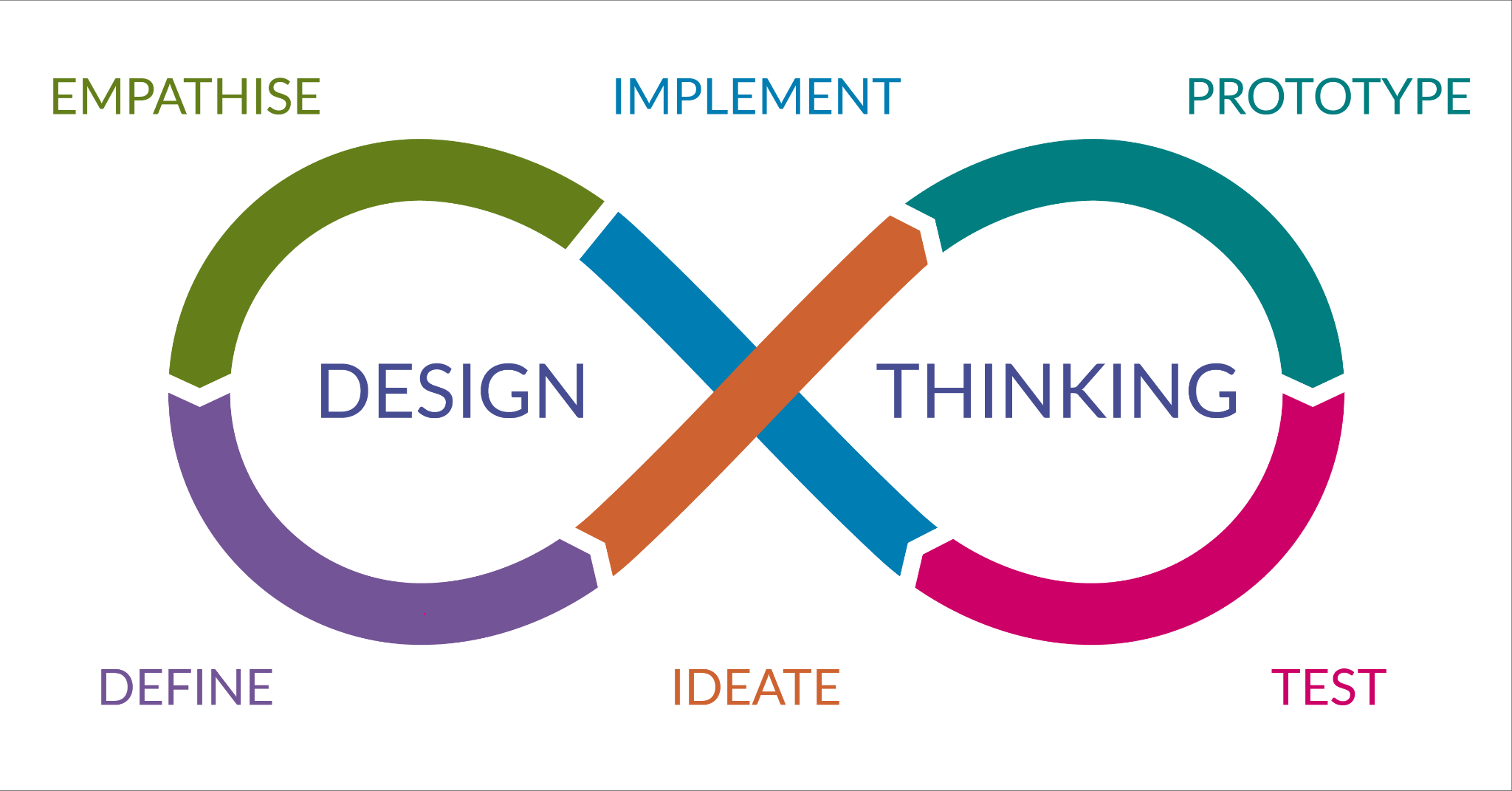 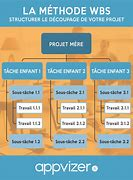 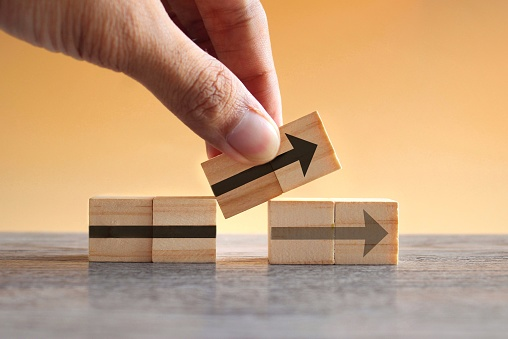 M
comme Modifier
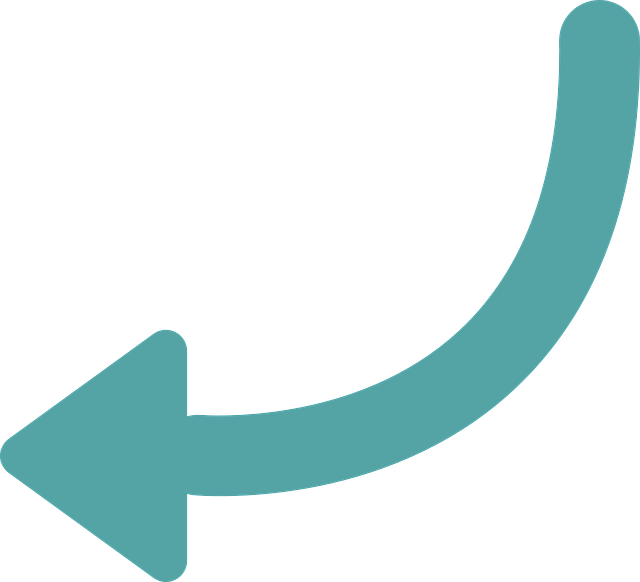 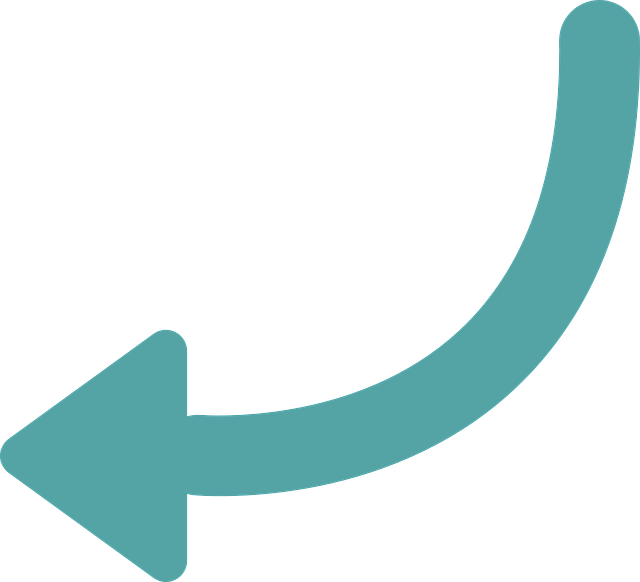 Outils d’aide à la gestion de projet :
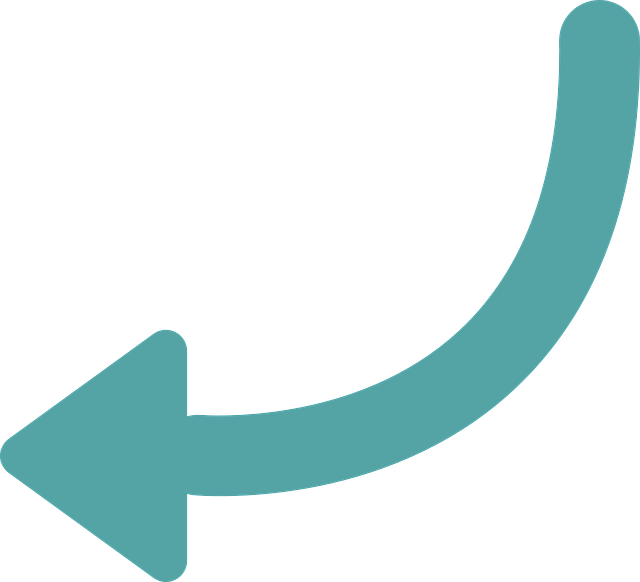 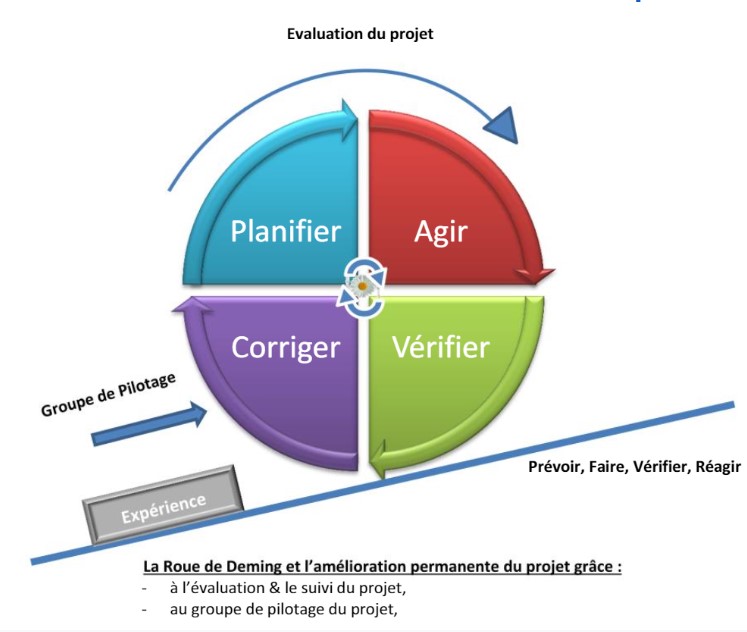 Outils d’aide à la gestion de projet :
Outils d’aide à la gestion de projet :
Diagramme de Gantt
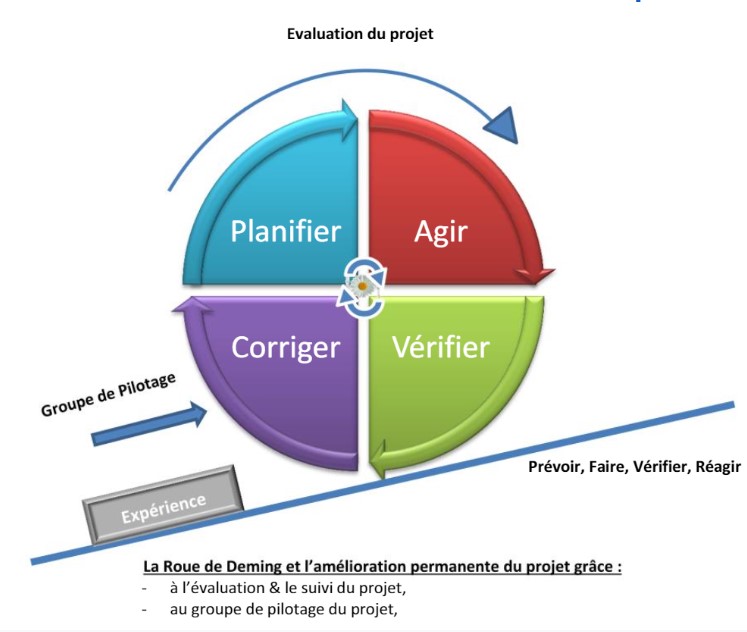 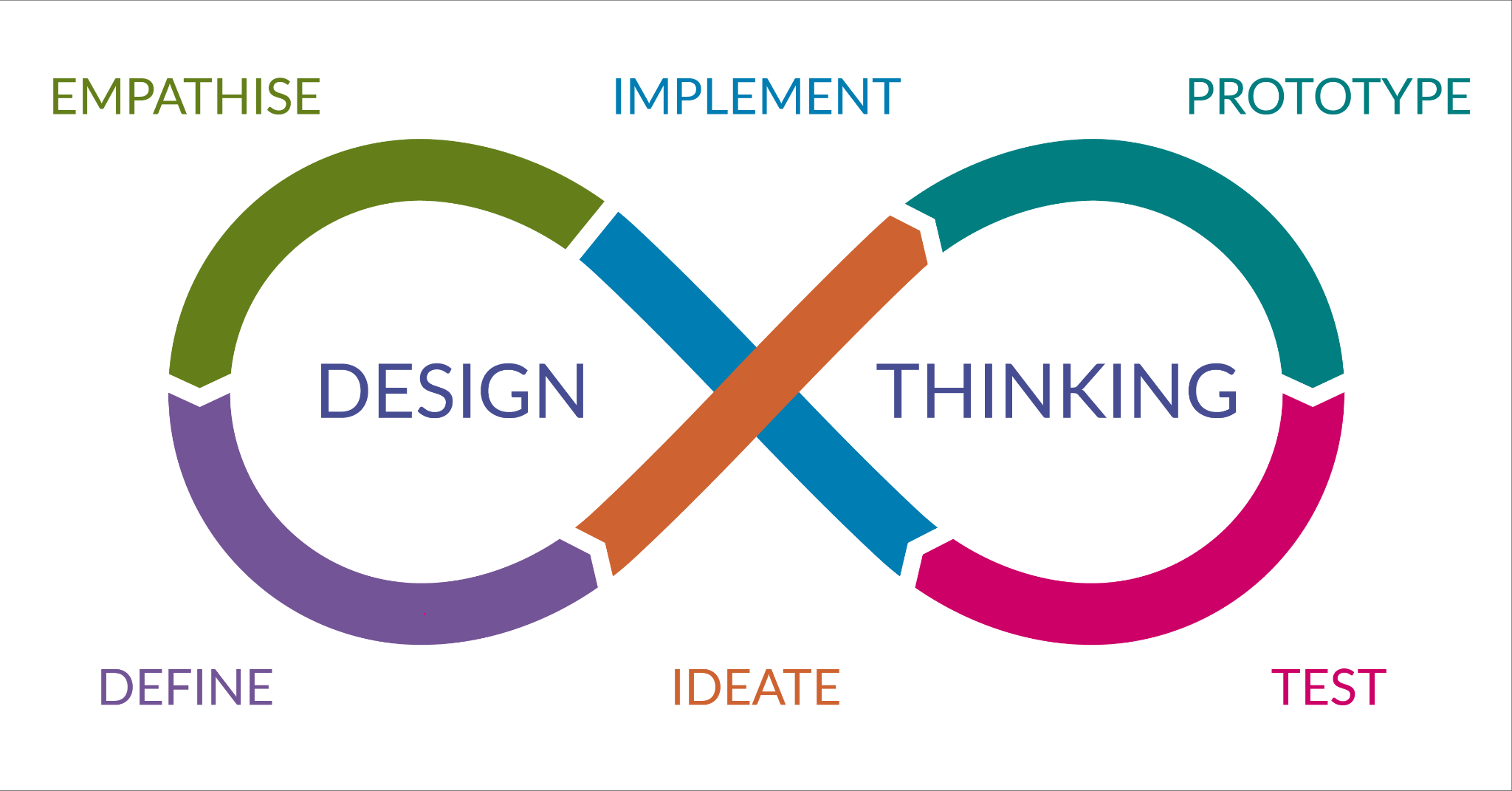 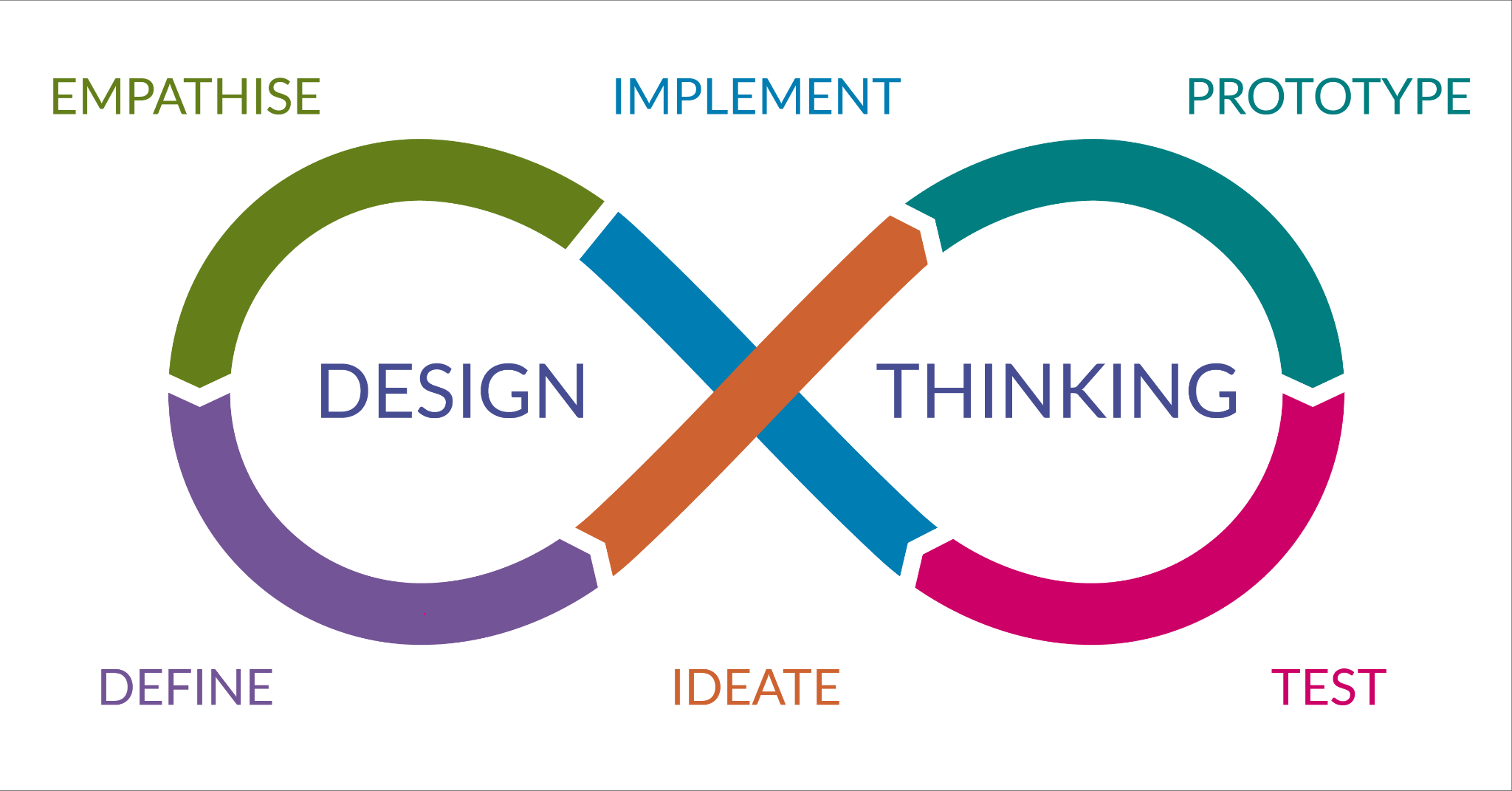 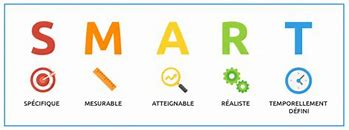 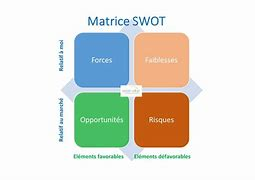 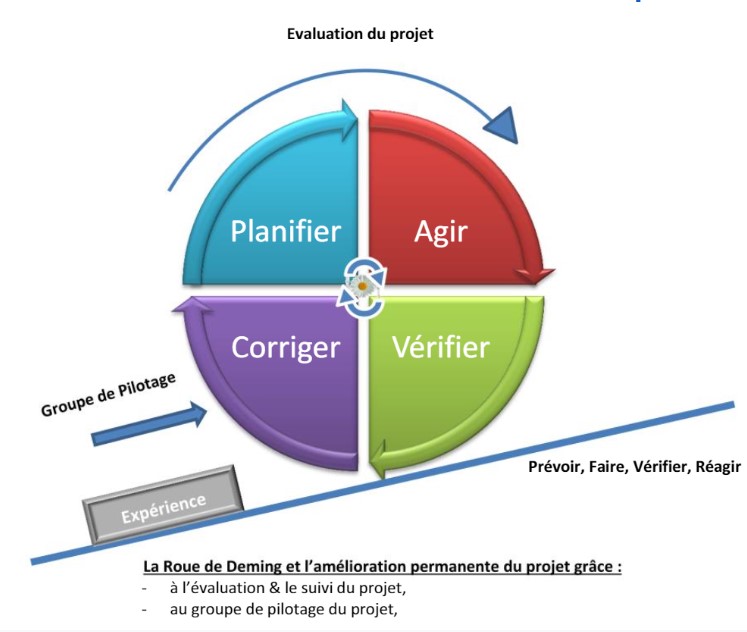 Outils d’aide à la gestion de projet :
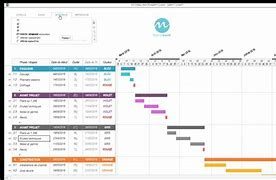 Source des images : ttps://tse1.mm.bing.net/th?id=OIP.ZzQMImSzd9xGbY5egvDQNQHaEK&pid=Api, Pixabay
FICHE METHODO
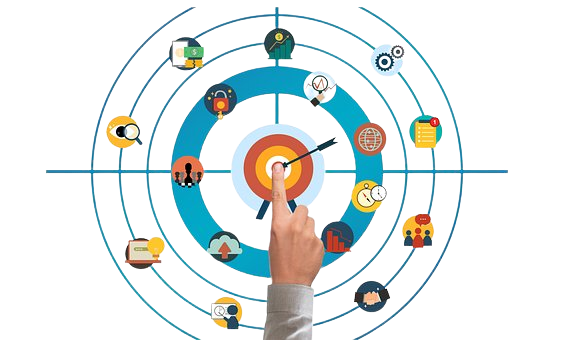 Projet APDDIEM: ……………………………..
Remarque : pour un projet : tenir compte de la temporalité (un début et une fin), les étapes (à préparer) et le résultat = livrable.
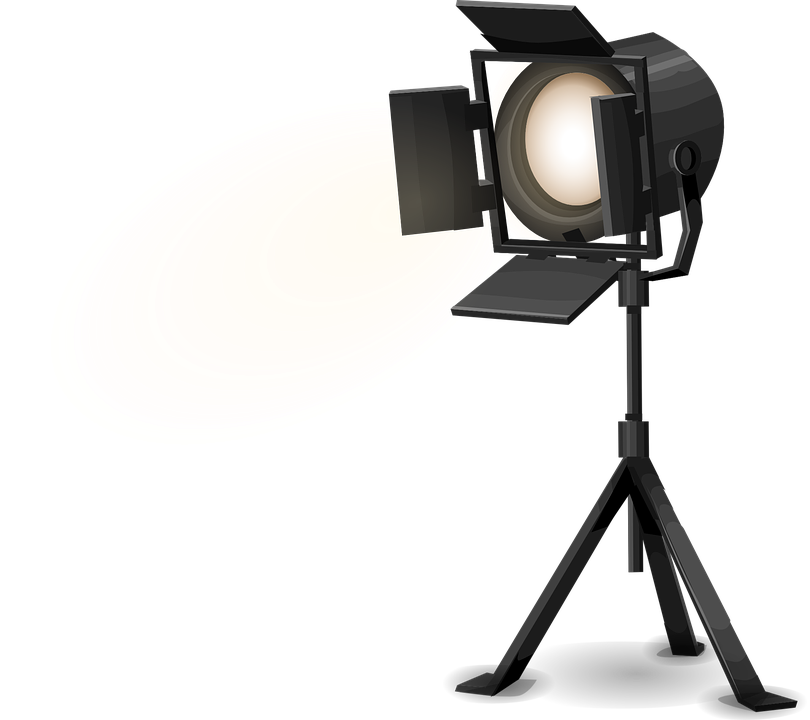 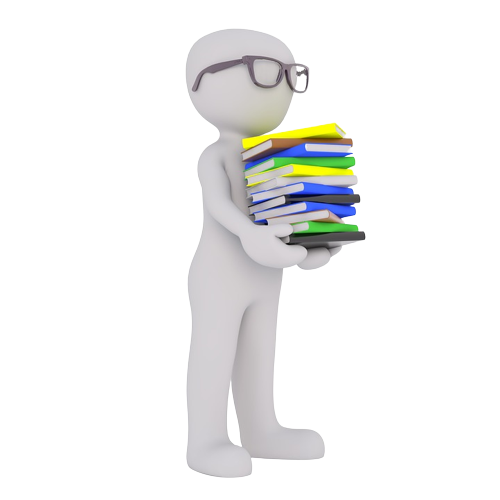 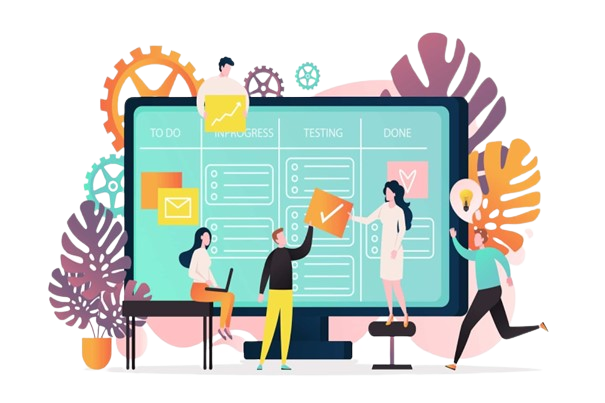 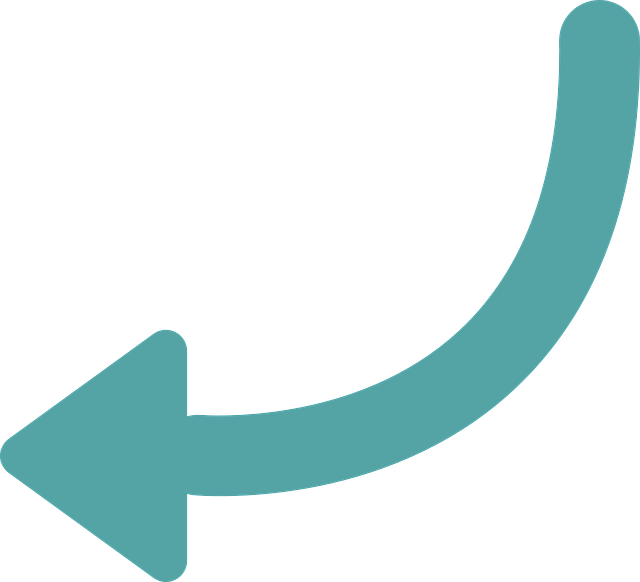 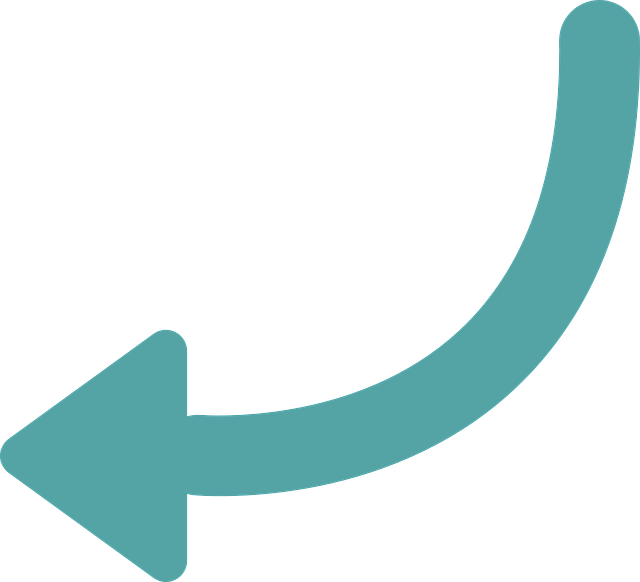 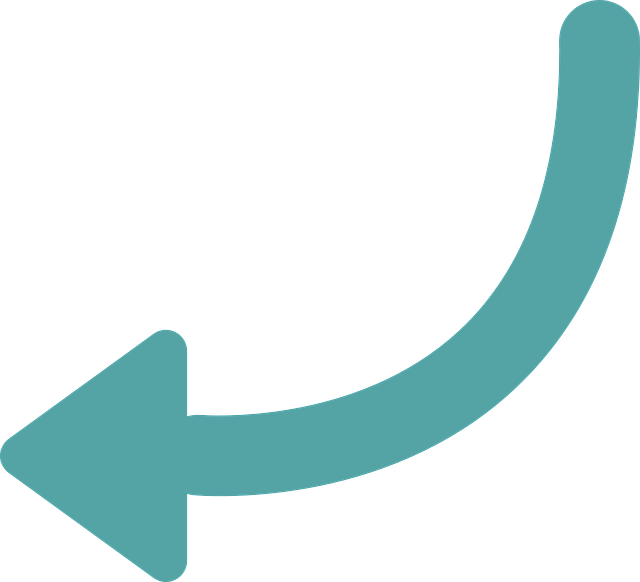 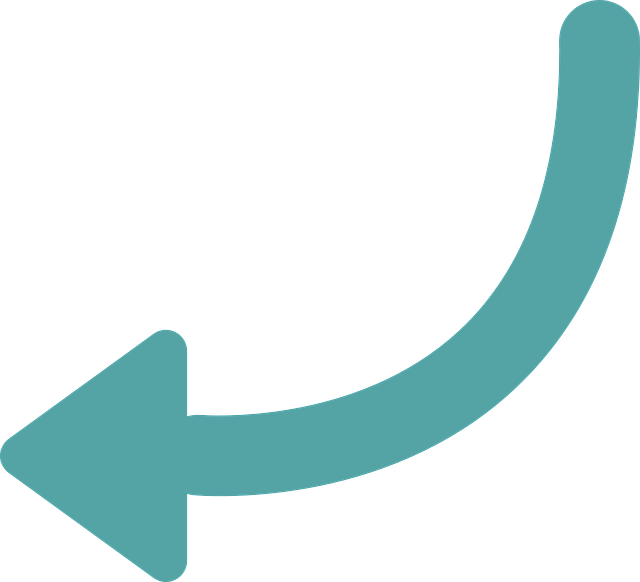 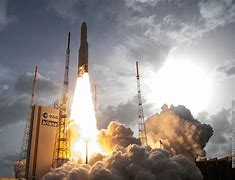 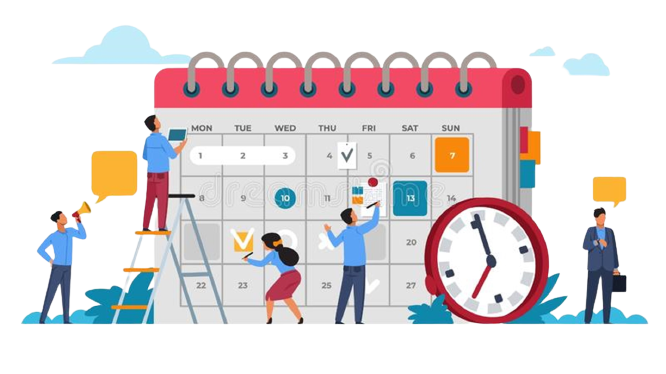 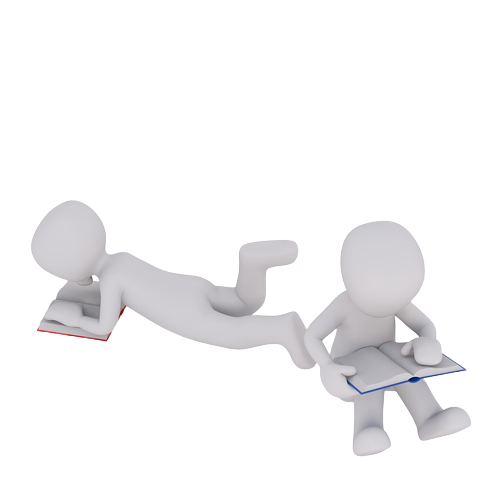 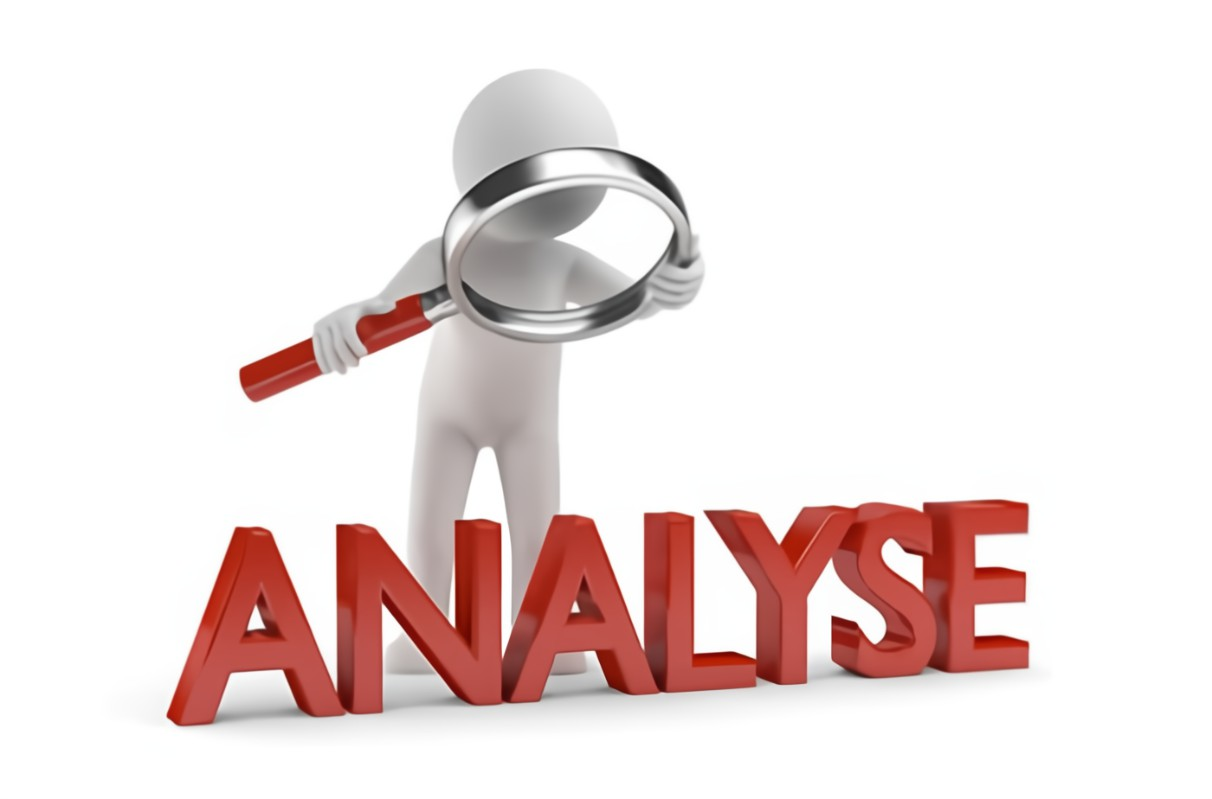 Icomme Implémenter

Etapes de lancement : - communication


- mise à disposition du livrable et présentation du prototype aux utilisateurs.
Pcomme Planifier
Le planning - Etapes clés du projet :: 







- Répartition des tâches :








- Programmation du projet :
Définir les étapes clés du projet, les dates et les événements qui vont jalonner le développement global du projet.
A
comme Analyser
Qui ? : demande ce projet ?
Quel est le public cible ?
Analyse des besoins :* Objectifs généraux :* Contenus pédagogiques :* Modalités pédagogiques.* CRITERES DE REUSSITE (Identifier les événements futurs qui pourraient avoir un impact positif ou négatif sur le projet) :    - Réussites :    - Risques :    - Contraintes : 

Les ressources humaines et matérielles disponibles : * Ressources humaines : - des membres de l'équipe : - Coordinateur du projet : - les intervenants : -  et les tiers :* Matériel : 
Le budget : 

Le temps
D
comme Développer
- Développement du contenu.


- Scénarisation



- Didactique
D
comme Design
Définir :- Les tâches et actions que l’équipe devra accomplir pour atteindre les objectifs du projet et les objectifs pédagogiques :   - Les objectifs pédagogiques : - Les compétences ou  aptitudes à acquérir :    
- Séquençage :

- Stratégie pédagogique utilisée avec le matériel correspondant.
Modalité du projet :
- Choix des supports.
- Stratégie d’évaluations
Outils d’aide à la gestion de projet :
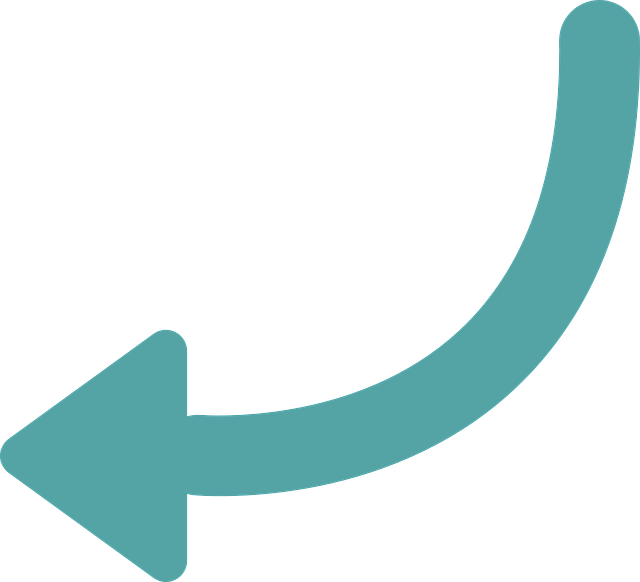 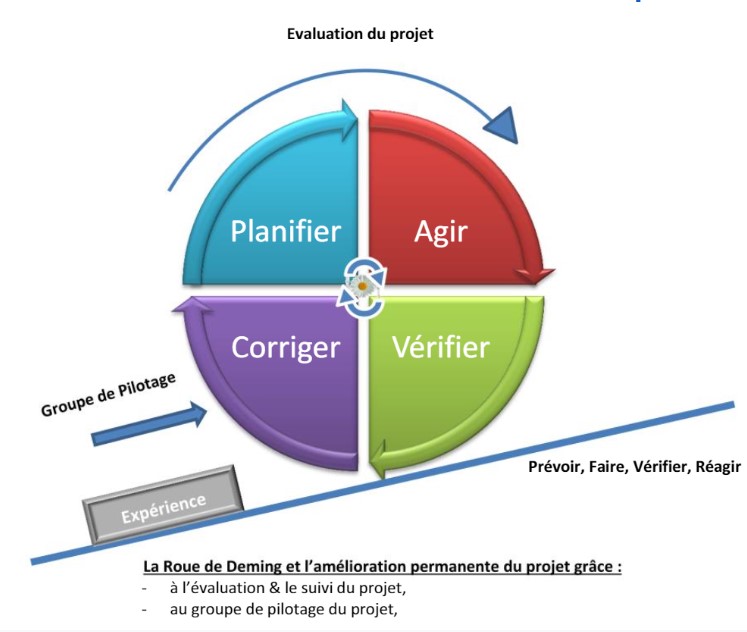 Outils d’aide à la gestion de projet :
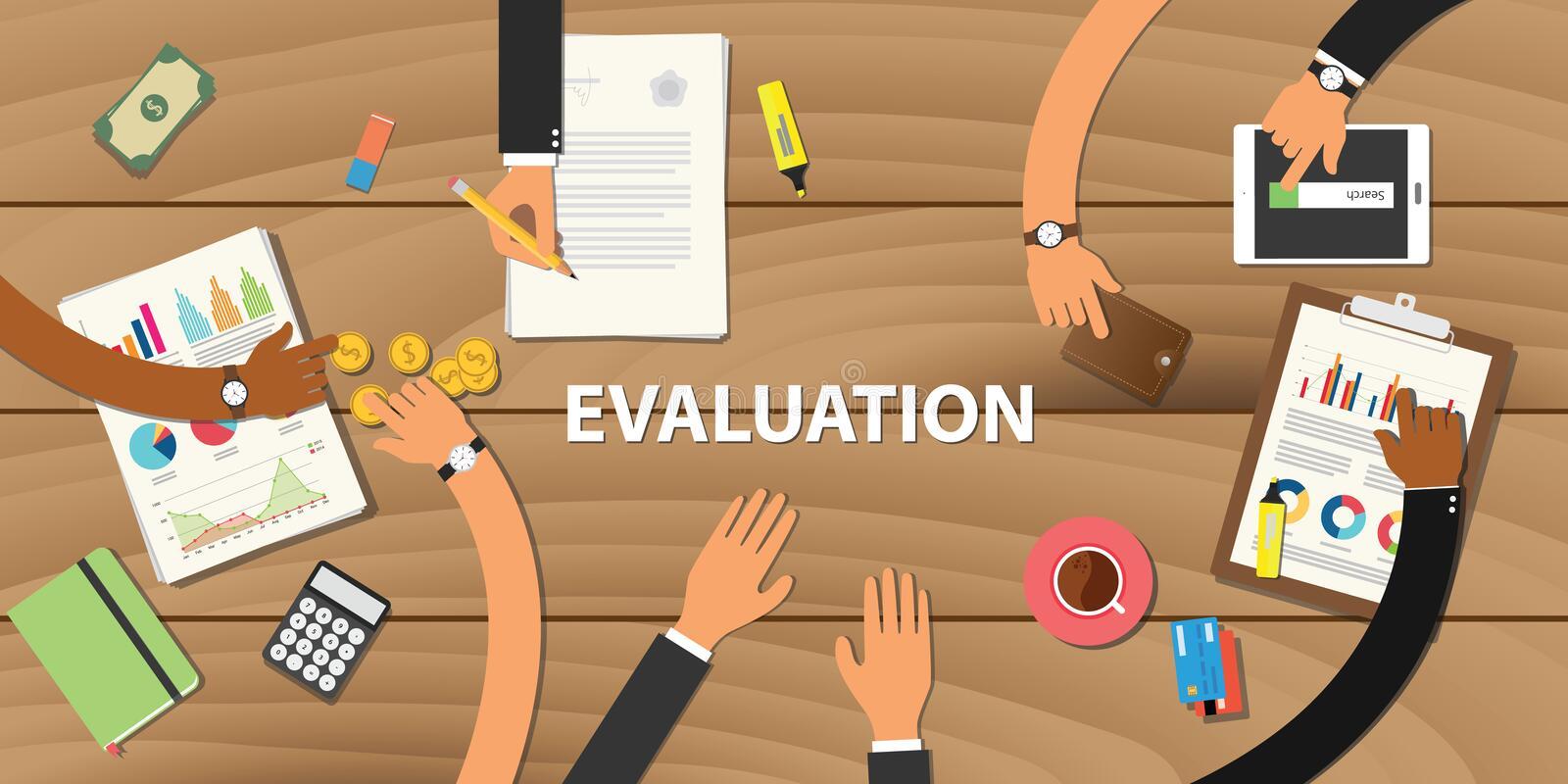 Outils d’aide à la gestion de projet :
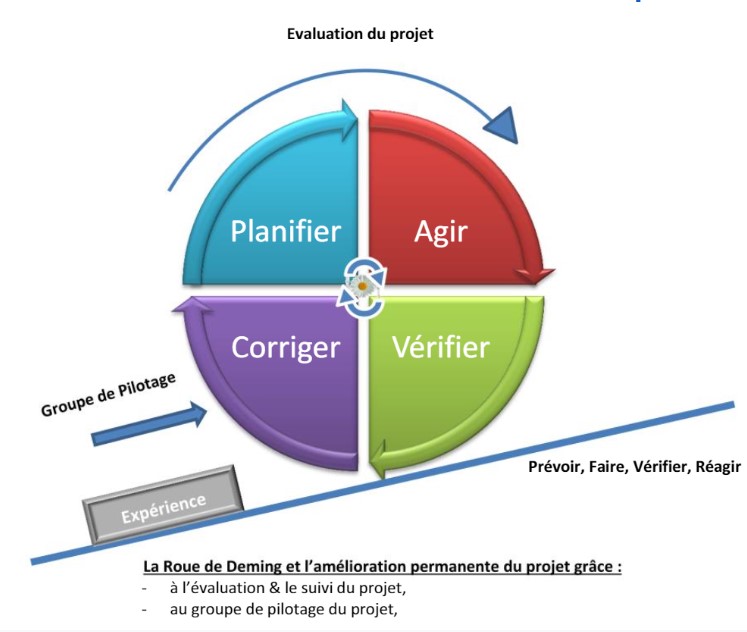 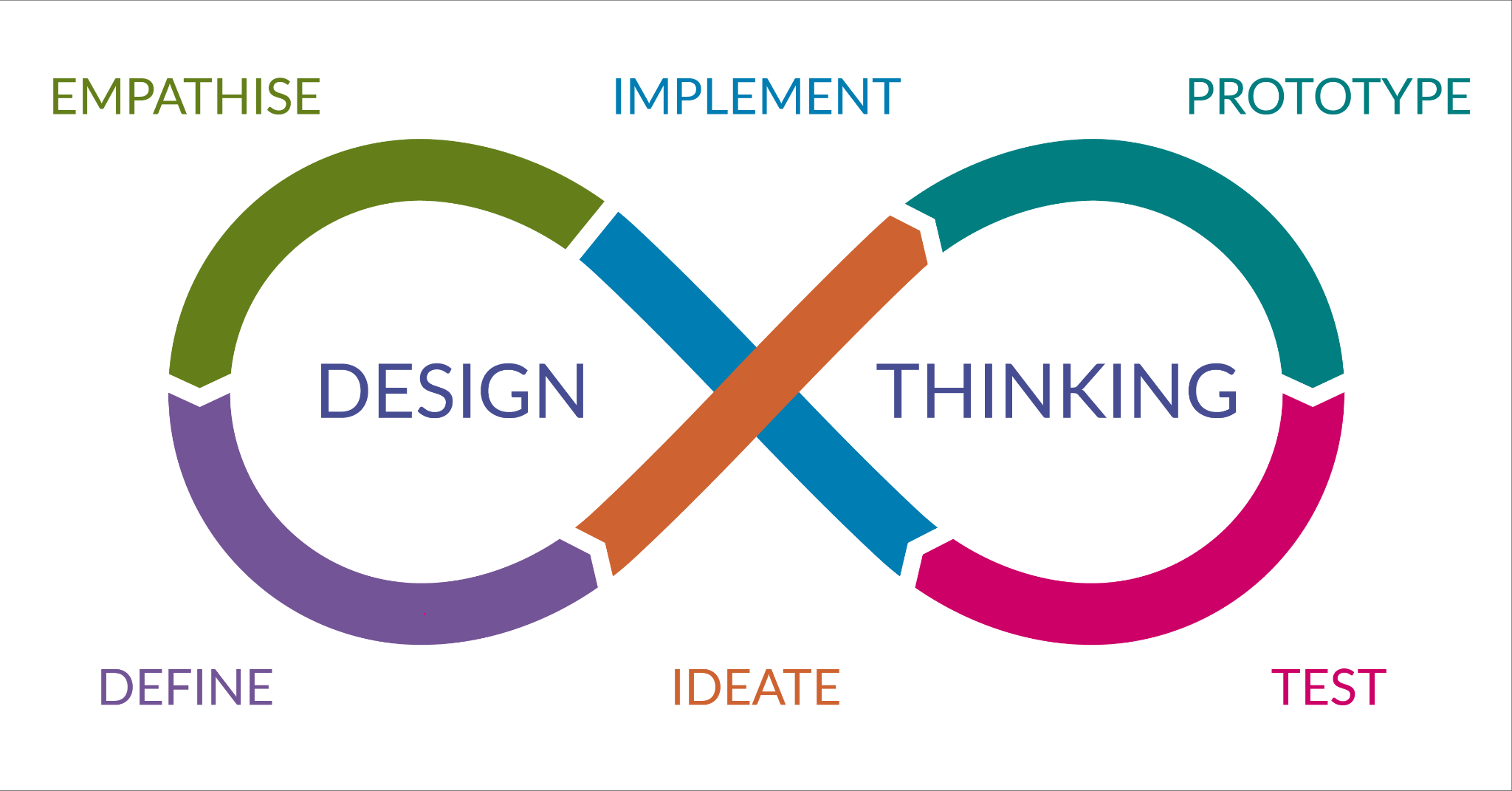 E
comme Evaluer
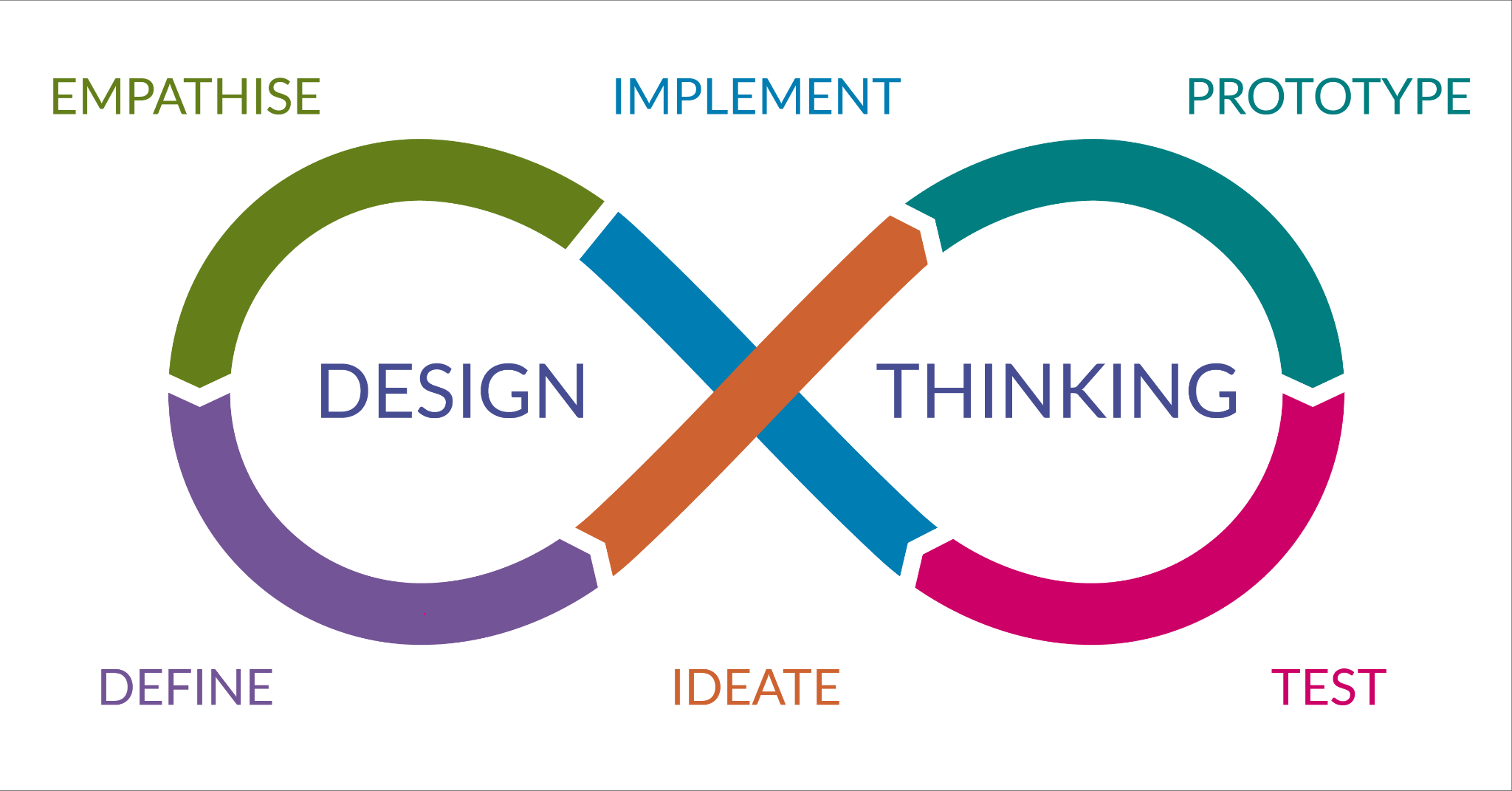 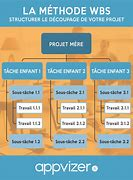 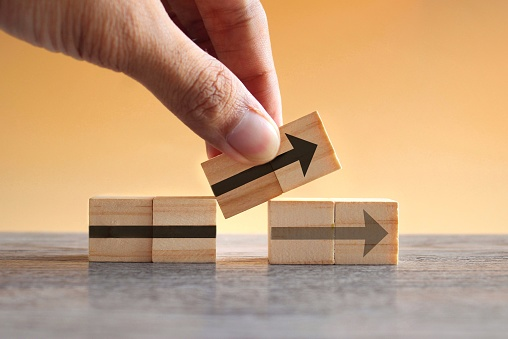 M
comme Modifier
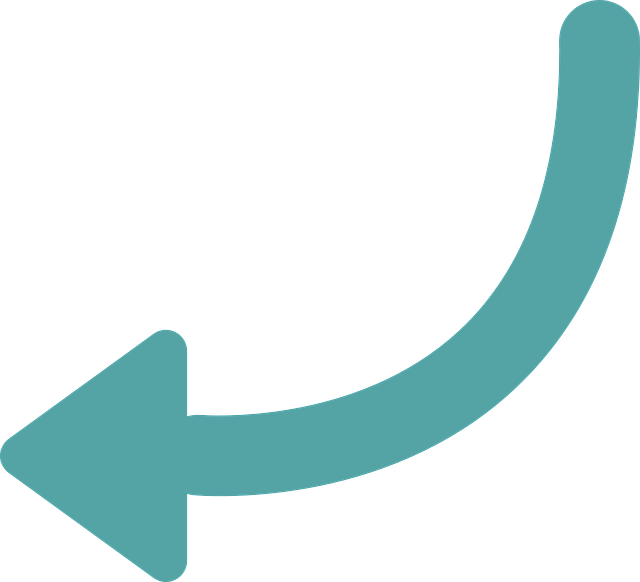 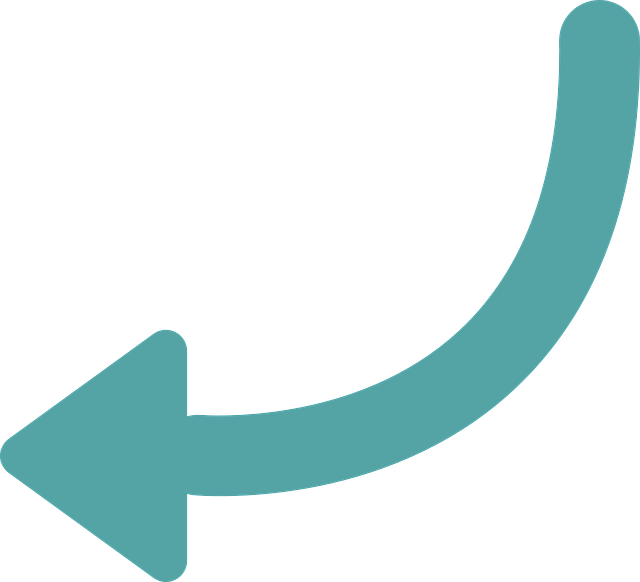 Outils d’aide à la gestion de projet :
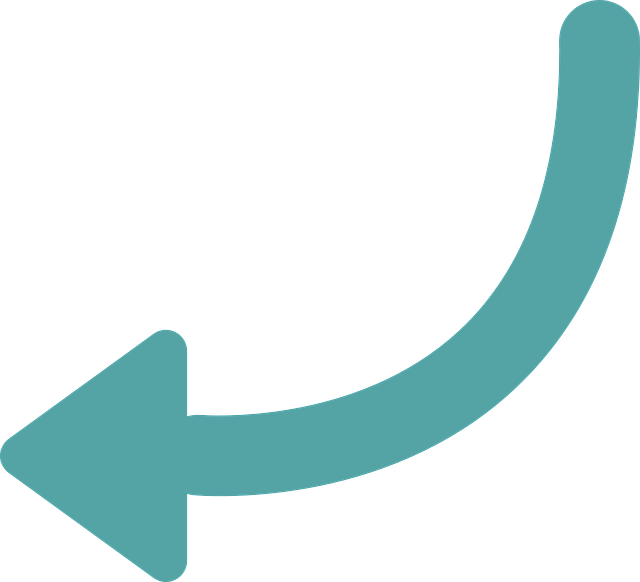 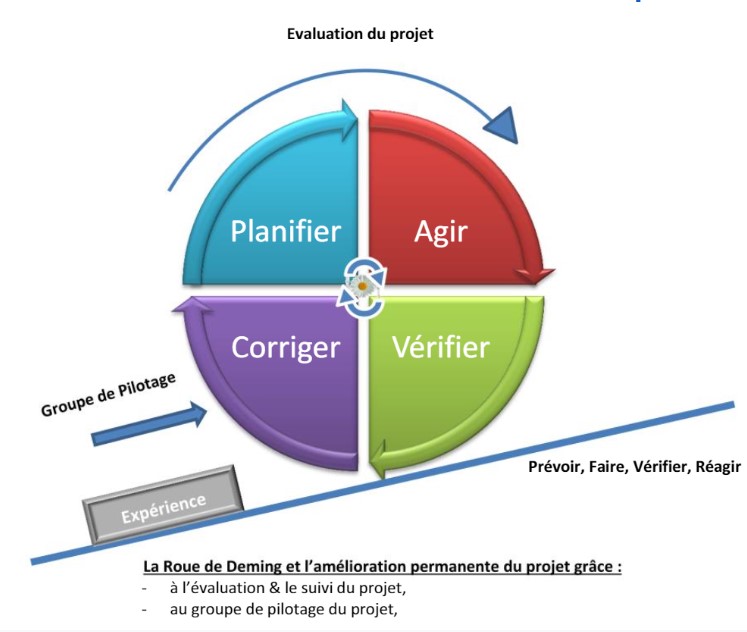 Outils d’aide à la gestion de projet :
Outils d’aide à la gestion de projet :
Diagramme de Gantt
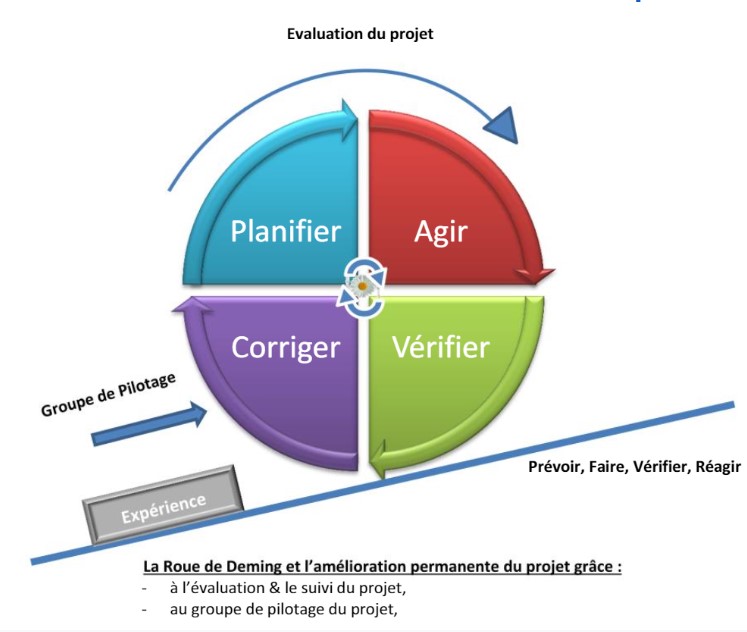 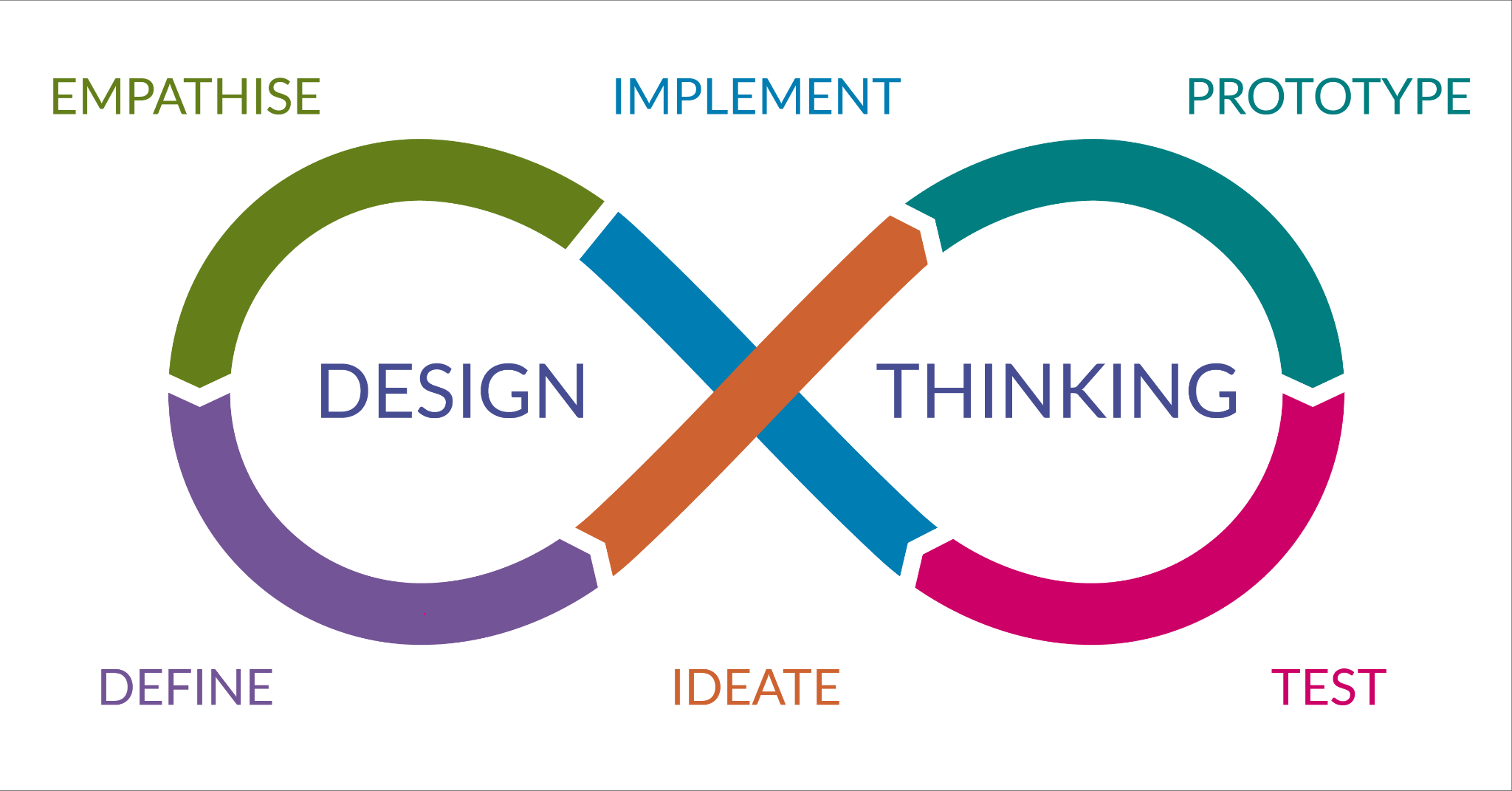 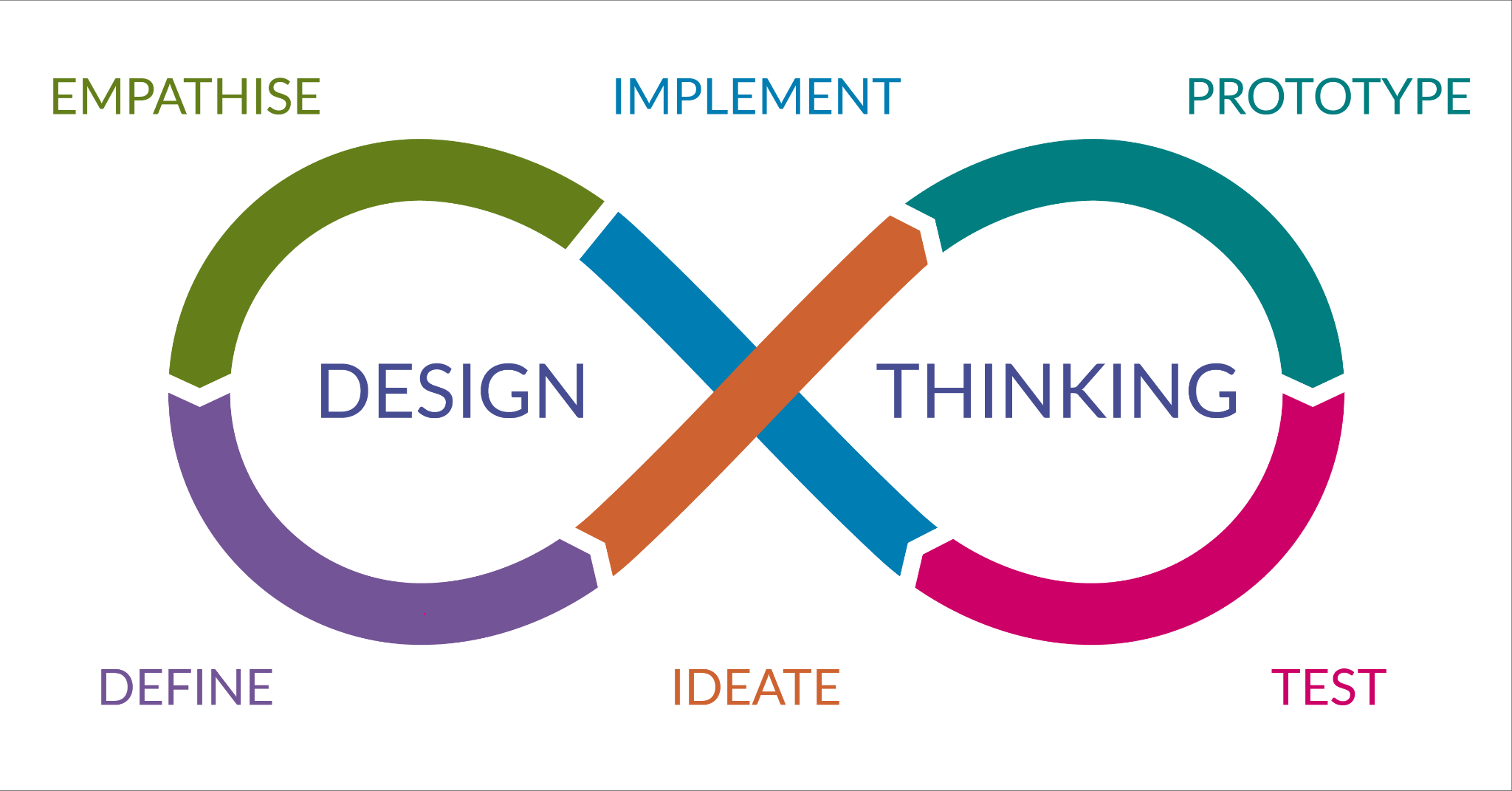 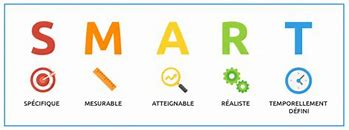 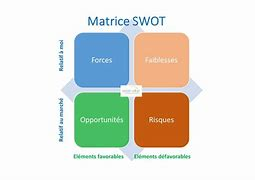 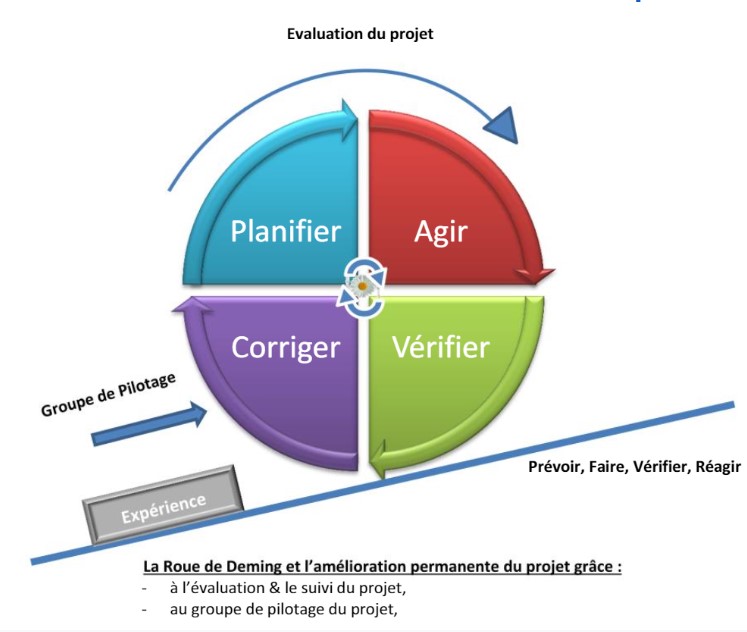 Outils d’aide à la gestion de projet :
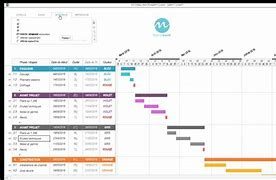 Source des images : ttps://tse1.mm.bing.net/th?id=OIP.ZzQMImSzd9xGbY5egvDQNQHaEK&pid=Api, Pixabay